What’s on Your To-Do List for this Month?
Finalize and present Annual Plans to your Troop
If your summer camp was out-of-council, let your UC know where and how many scouts attended
Prep for annual re-chartering
Register new scouts/adults as soon as possible 
Youth Protection 2.0 – Every one must take it!
Review Journey to Excellence with UC’s
2019 Summer Camp reservations
Fall campsite/activity/camporee reservations
What’s on Your To-Do List for this Month? (Con’t)
Get scouts to apply for scholarships
https://blog.scoutingmagazine.org/2018/08/01/window-for-eagle-scout-scholarships-open-through-oct-31-2018
Review opportunities in the Patriot Press
11 Aug – Key-3 My.Scouting Training (9 AM Landings Community Center, 6001 Cove Landing Rd, Burke)
7-9 Sep – Wood Badge (Weekend 1)
7-9 Sep – LNT Trainer Course
8-9 Sep – Burke Fest
30 Sep – All old YPT expires
... and More
What’s New?
Guide to Safe Scouting updated in Mayhttps://www.scouting.org/health-and-safety/gss/toc/
Incorporates new YPT guidelines
Classification tests must be renewed annually
Camping updated and removed “Treating Drinking Water”
Removed protection considerations for blood and bodily fluids universal precautions section
New “Activity Planning and Risk Assessment” section with relocated content from other areas
Updated incident reporting section and associated appendix tools and forms  (**** Upcoming RT session for orientation)
Questions?
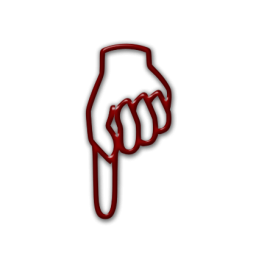 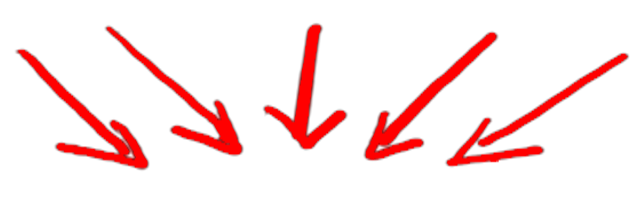